Περιβαλλον και κοινωνικεσ ανισοτητεσ
Βουλη των εφηβων
ΓΕΝΙΚΟ ΛΥΚΕΙΟ ΚΑΛΛΙΜΑΣΙΑΣ   
  ΣΧΟΛΙΚΟ ΕΤΟΣ 2020-2021
Κοινωνικεσ ανισοτητες στην εποχη της πανδημιας
ΠΩΣ ΑΝΤΙΜΕΤΩΠΙΣΑΤΕ ΤΗΝ ΠΑΝΔΗΜΙΑ
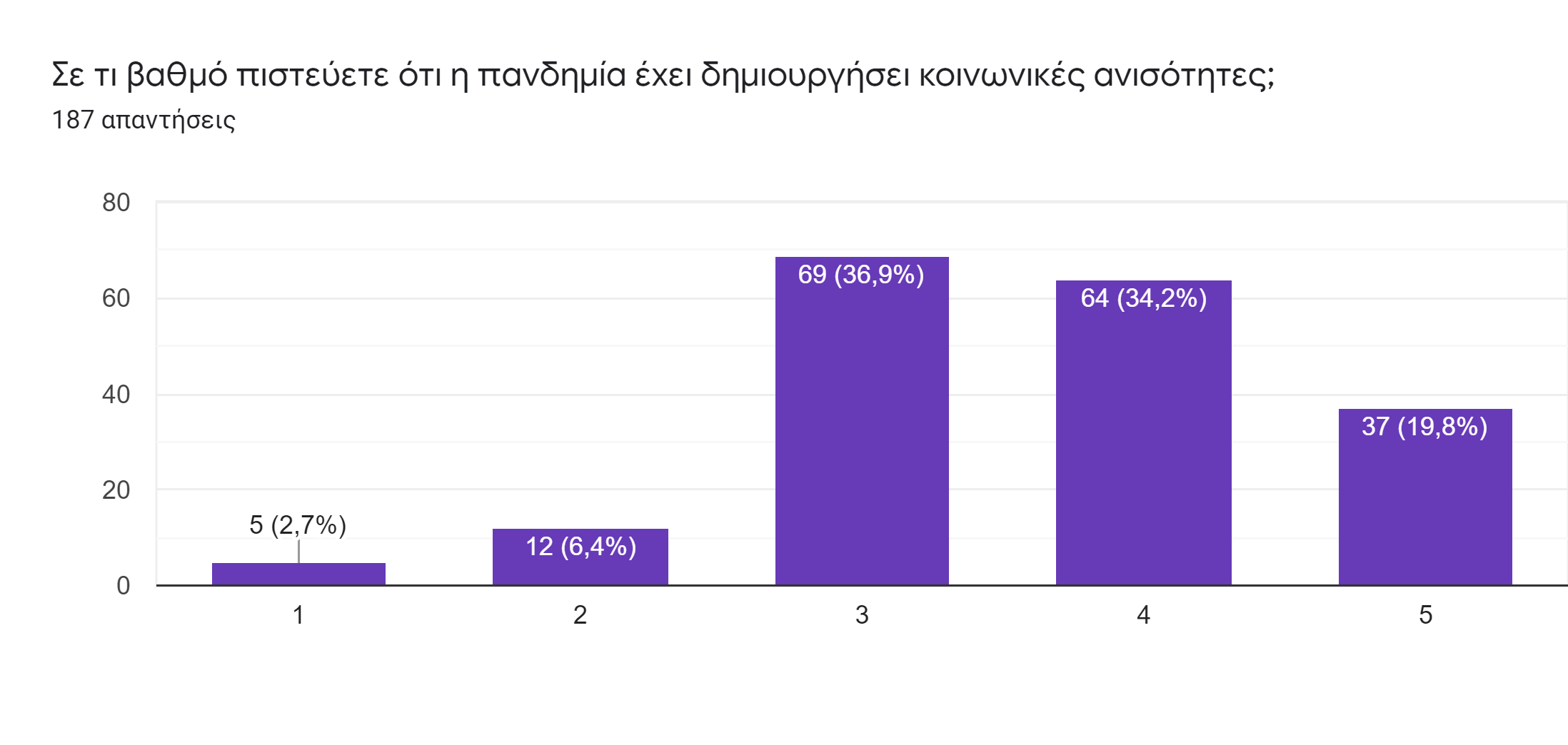 1 = ΚΑΘΟΛΟΥ
2 = ΛΙΓΟ
3 = ΑΡΚΕΤΑ
4 = ΠΟΛΥ
5 = ΠΑΡΑ ΠΟΛΥ
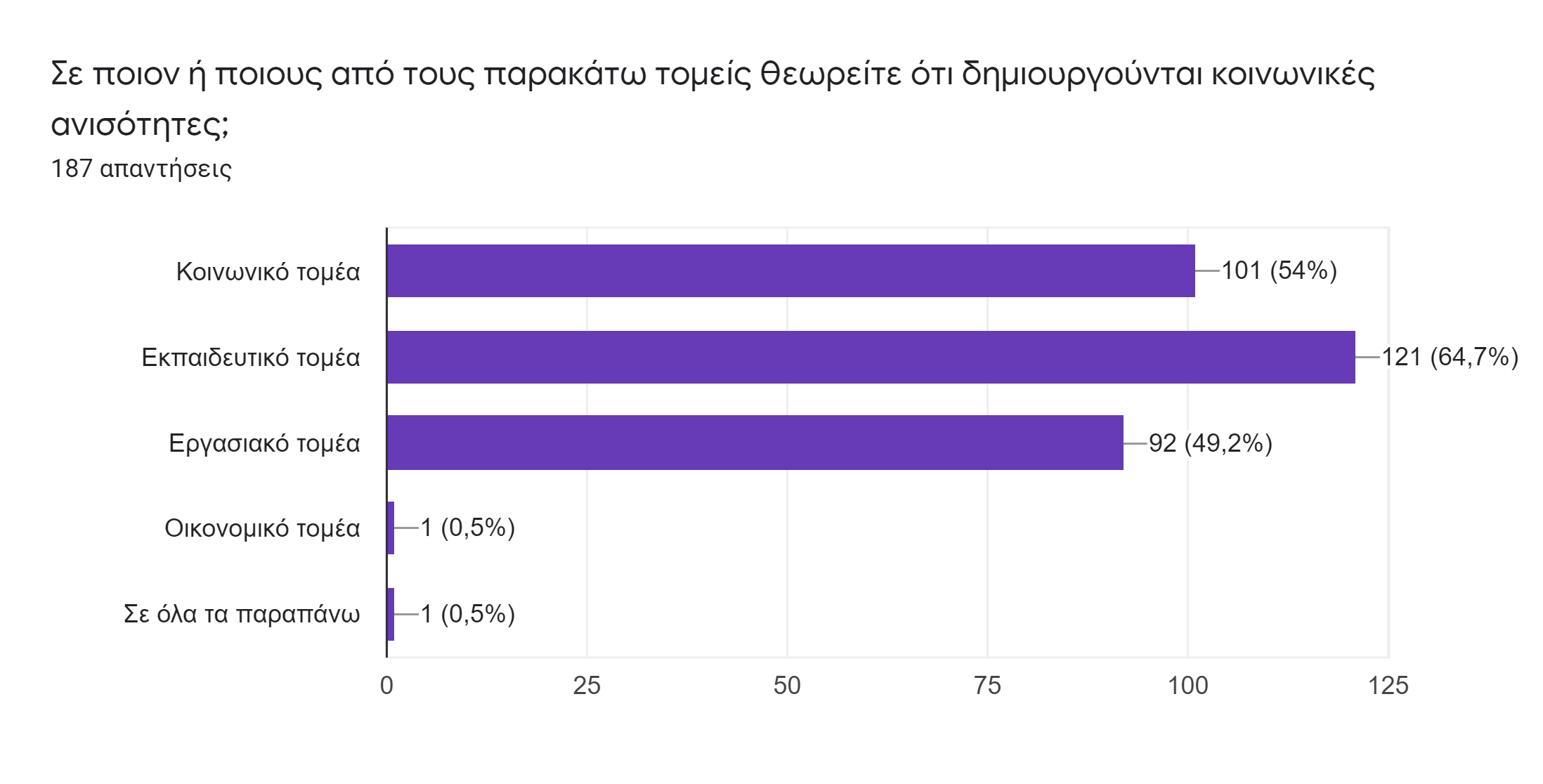 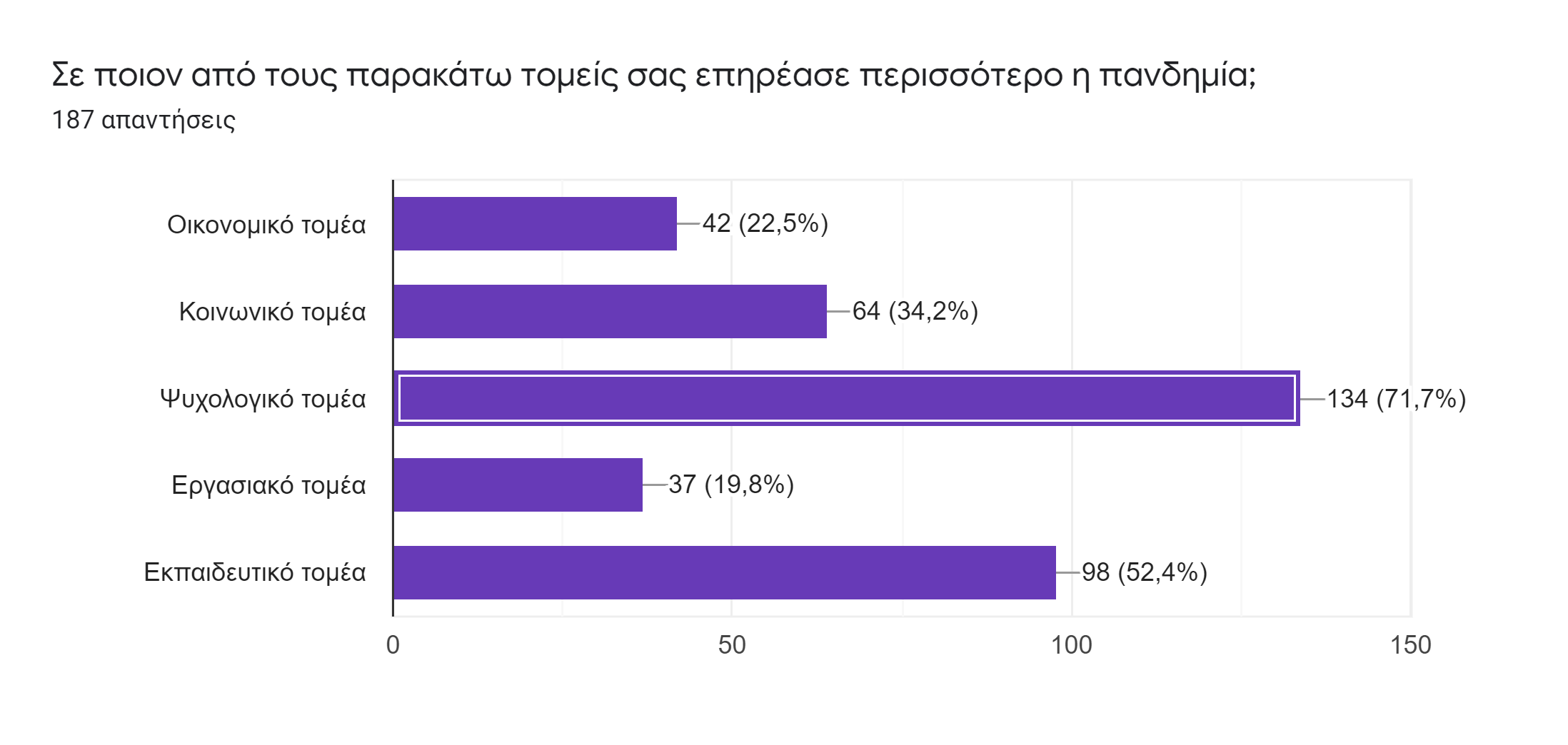 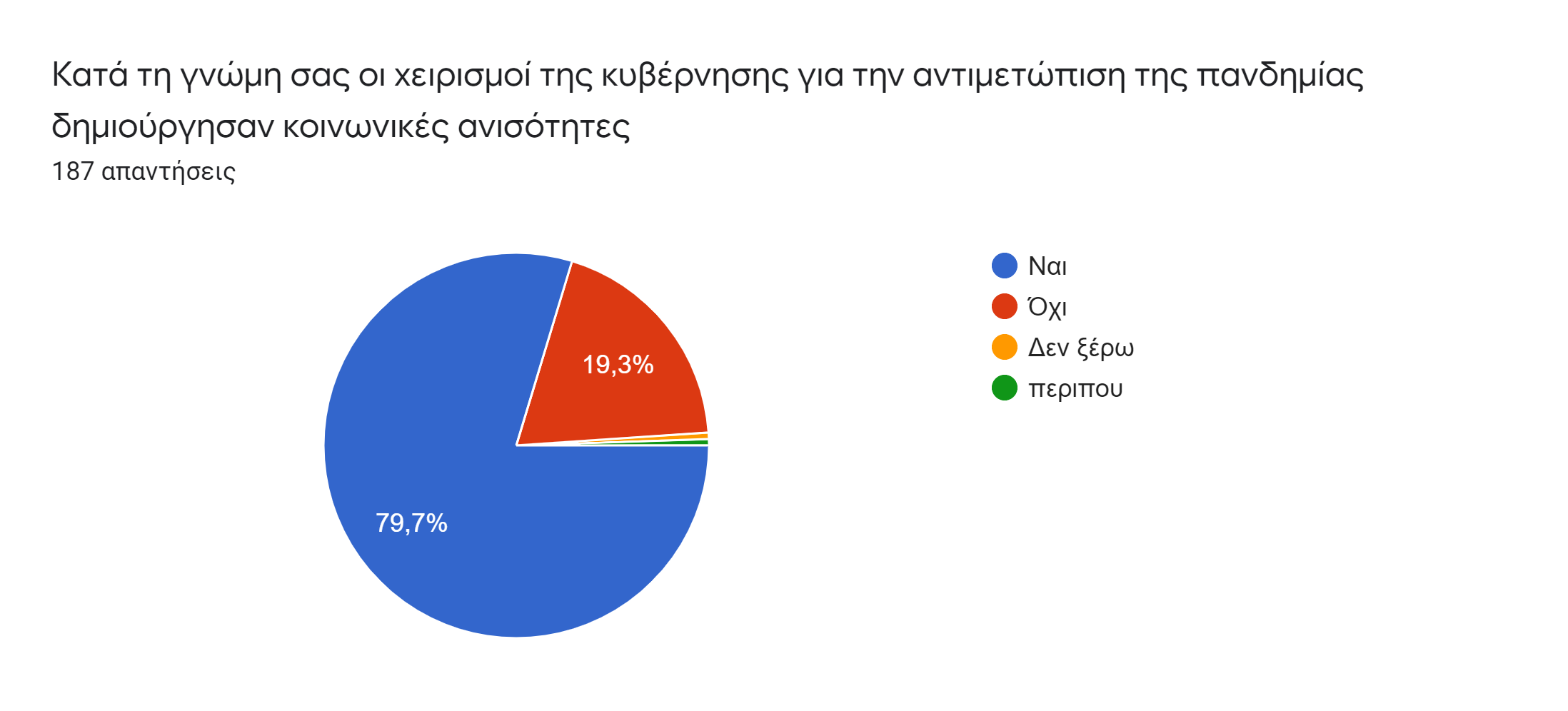 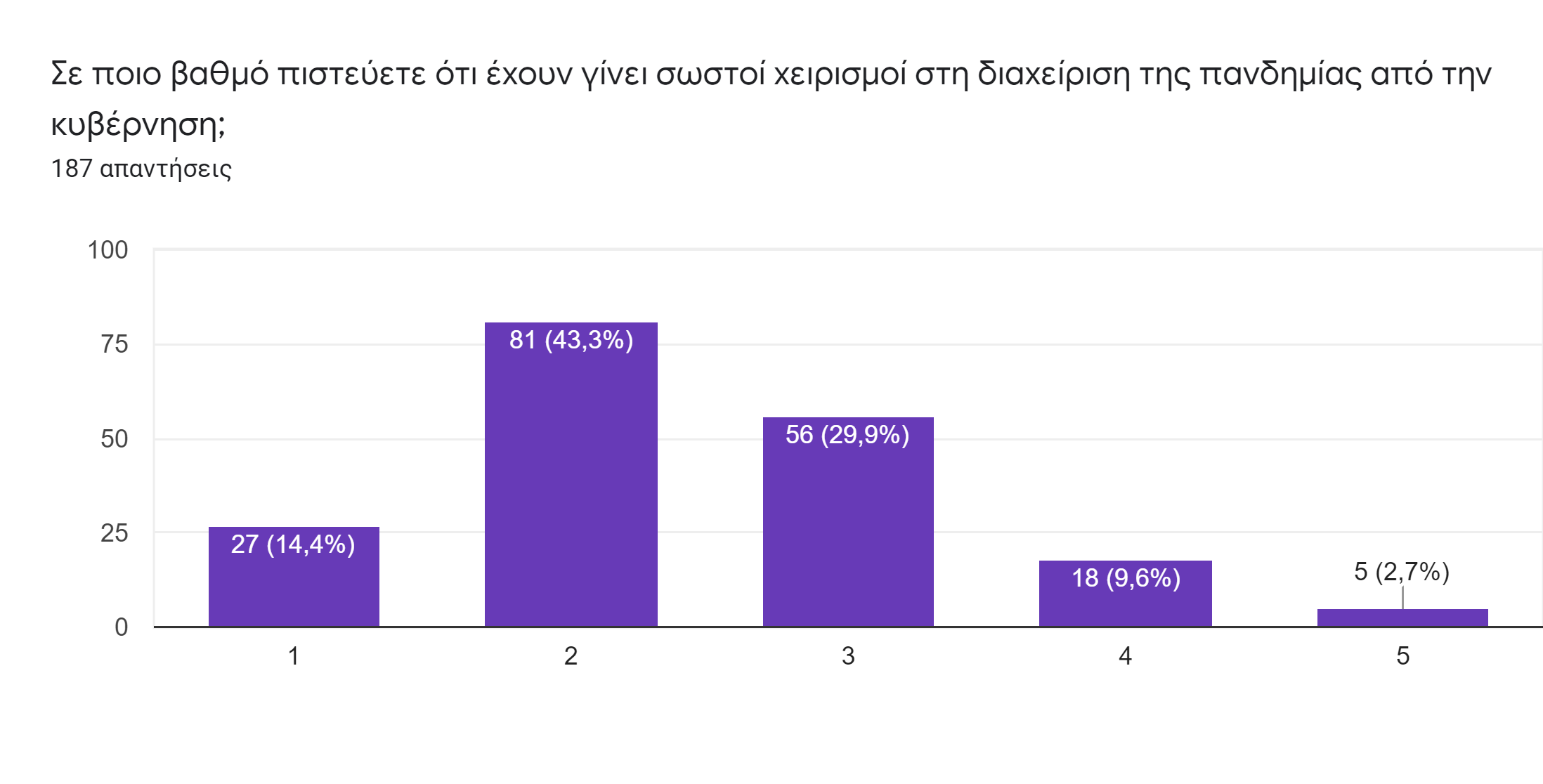 1 = ΚΑΘΟΛΟΥ
2 = ΛΙΓΟ
3 = ΑΡΚΕΤΑ
4 = ΠΟΛΥ
5 = ΠΑΡΑ ΠΟΛΥ
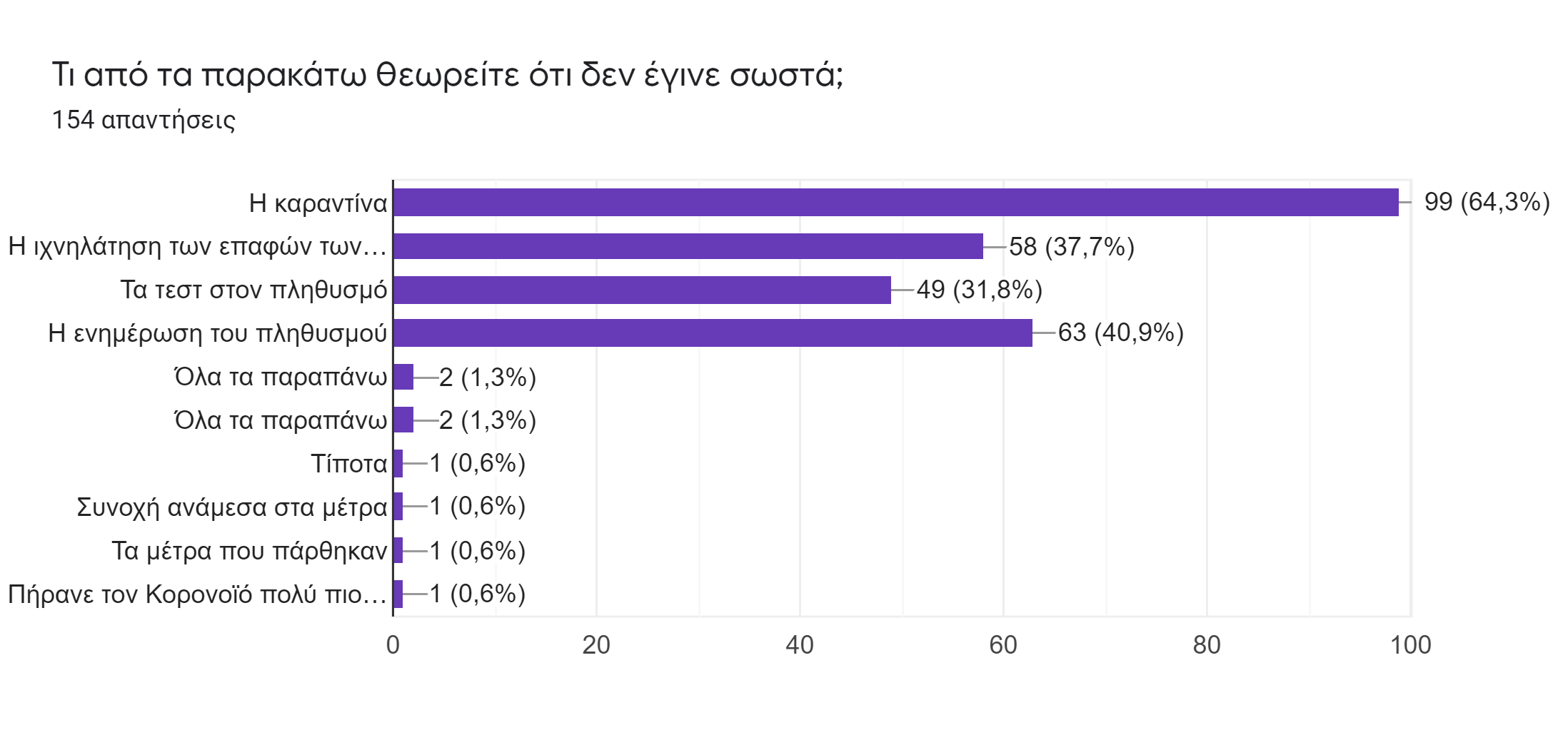 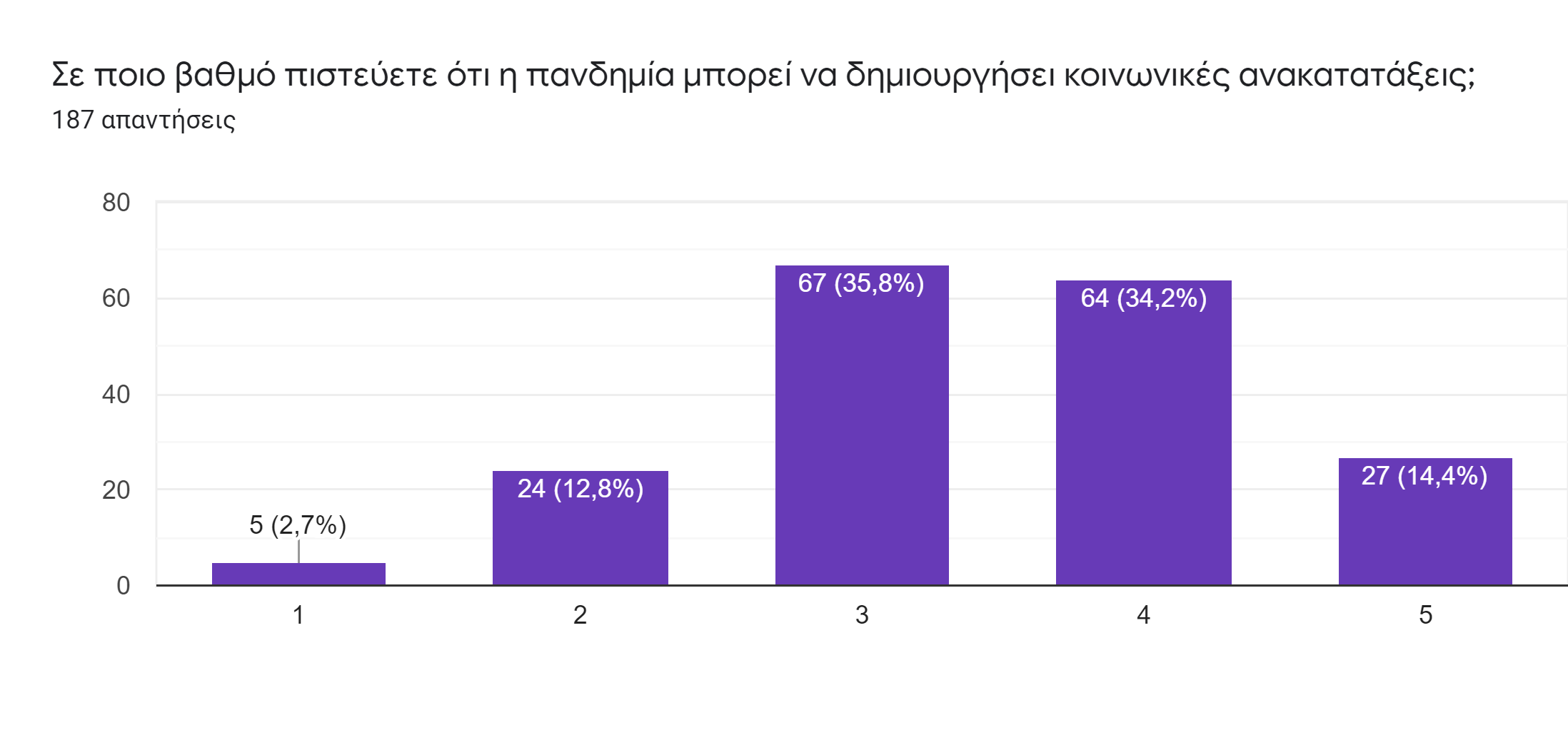 1 = ΚΑΘΟΛΟΥ
2 = ΛΙΓΟ
3 = ΑΡΚΕΤΑ
4 = ΠΟΛΥ
5 = ΠΑΡΑ ΠΟΛΥ
1 = ΚΑΘΟΛΟΥ
2 = ΛΙΓΟ
3 = ΑΡΚΕΤΑ
4 = ΠΟΛΥ
5 = ΠΑΡΑ ΠΟΛΥ
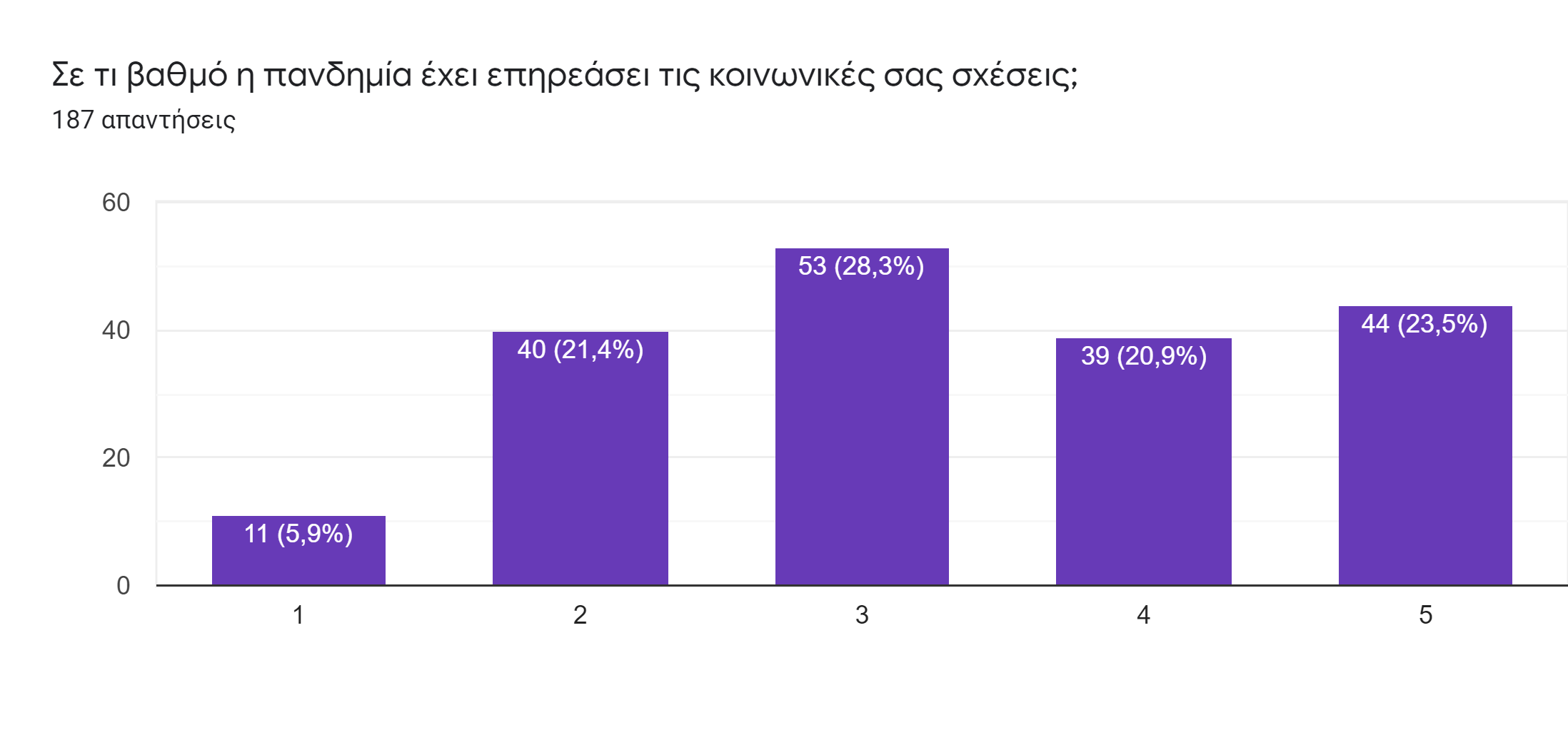 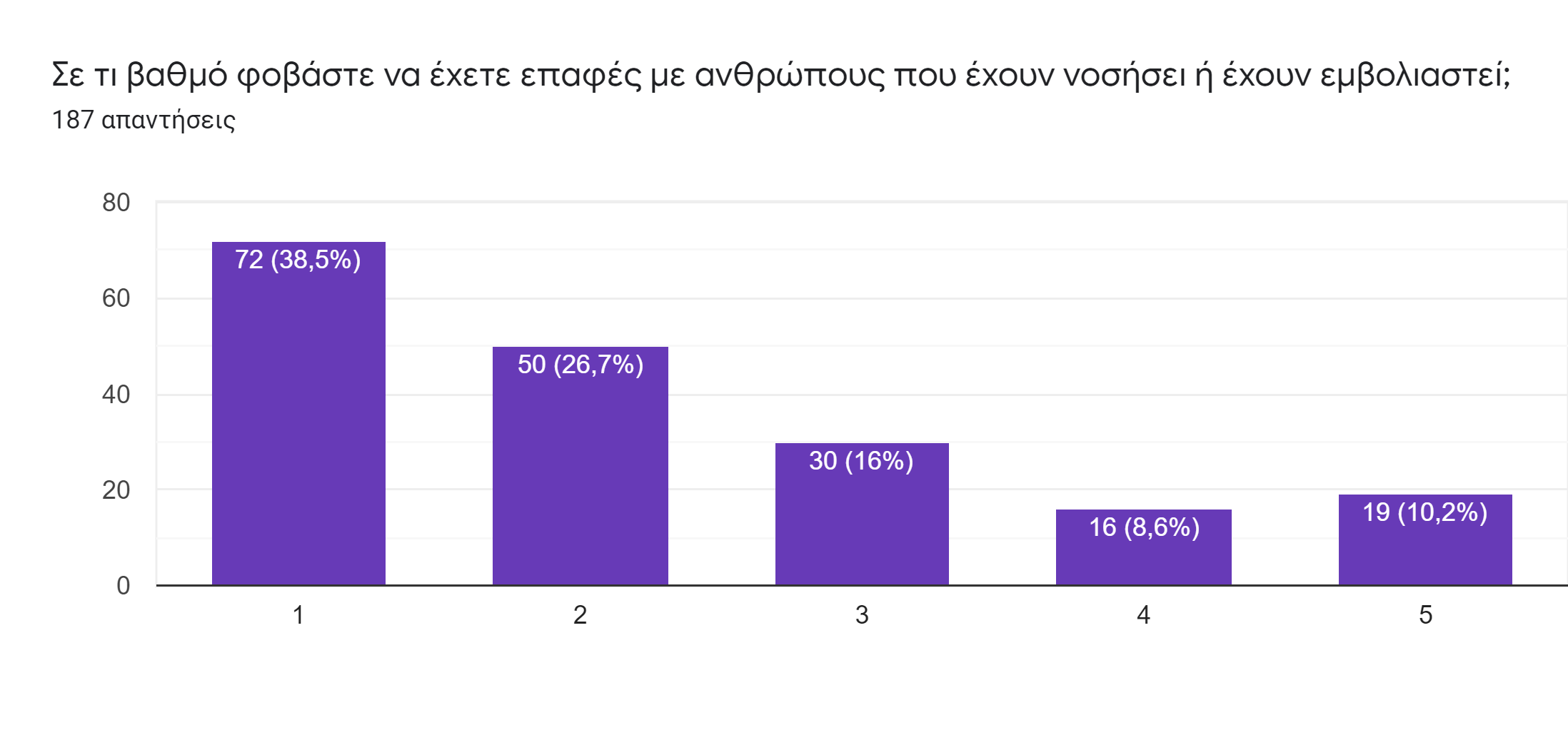 1 = ΚΑΘΟΛΟΥ
2 = ΛΙΓΟ
3 = ΑΡΚΕΤΑ
4 = ΠΟΛΥ
5 = ΠΑΡΑ ΠΟΛΥ
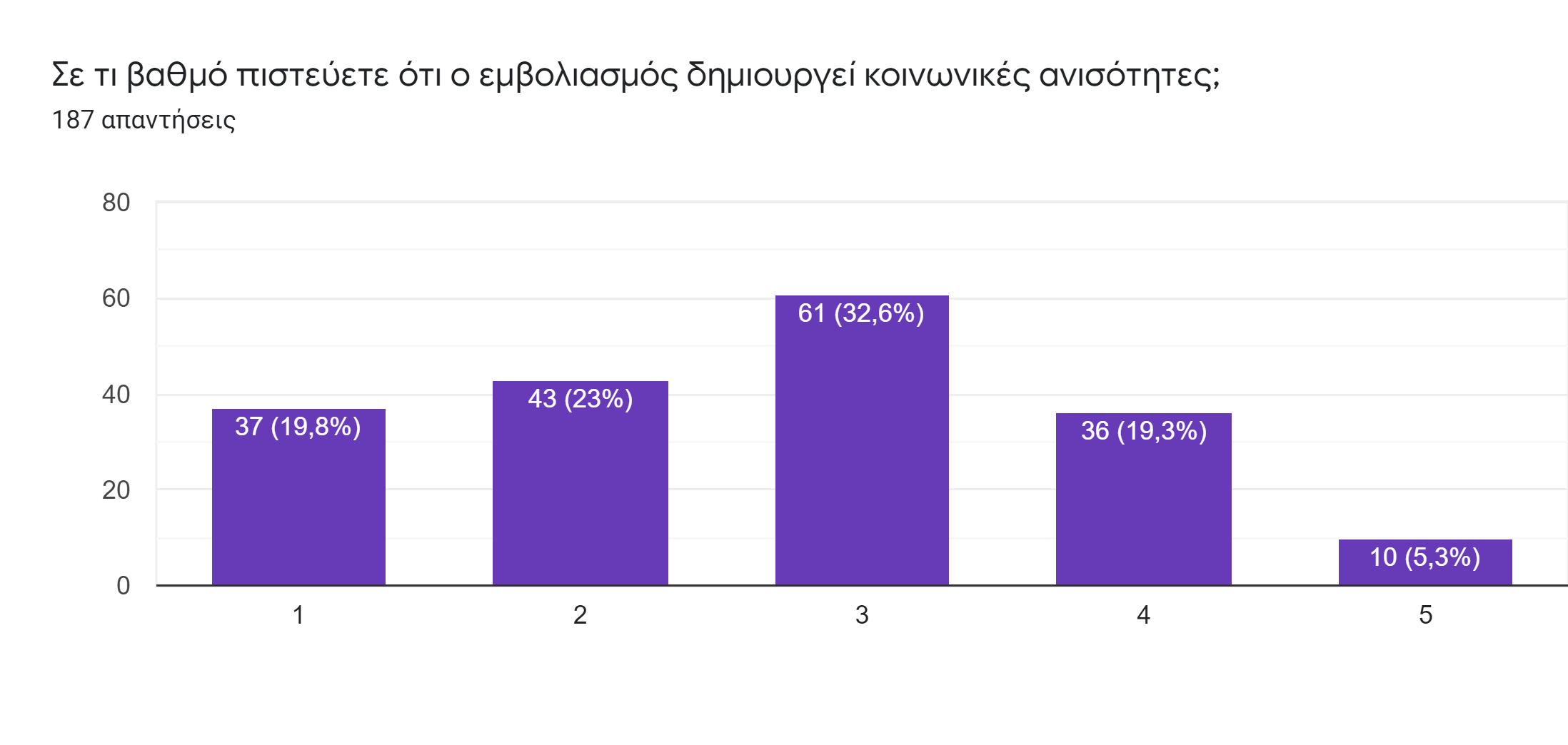 1 = ΚΑΘΟΛΟΥ
2 = ΛΙΓΟ
3 = ΑΡΚΕΤΑ
4 = ΠΟΛΥ
5 = ΠΑΡΑ ΠΟΛΥ
1 = ΚΑΘΟΛΟΥ
2 = ΛΙΓΟ
3 = ΑΡΚΕΤΑ
4 = ΠΟΛΥ
5 = ΠΑΡΑ ΠΟΛΥ
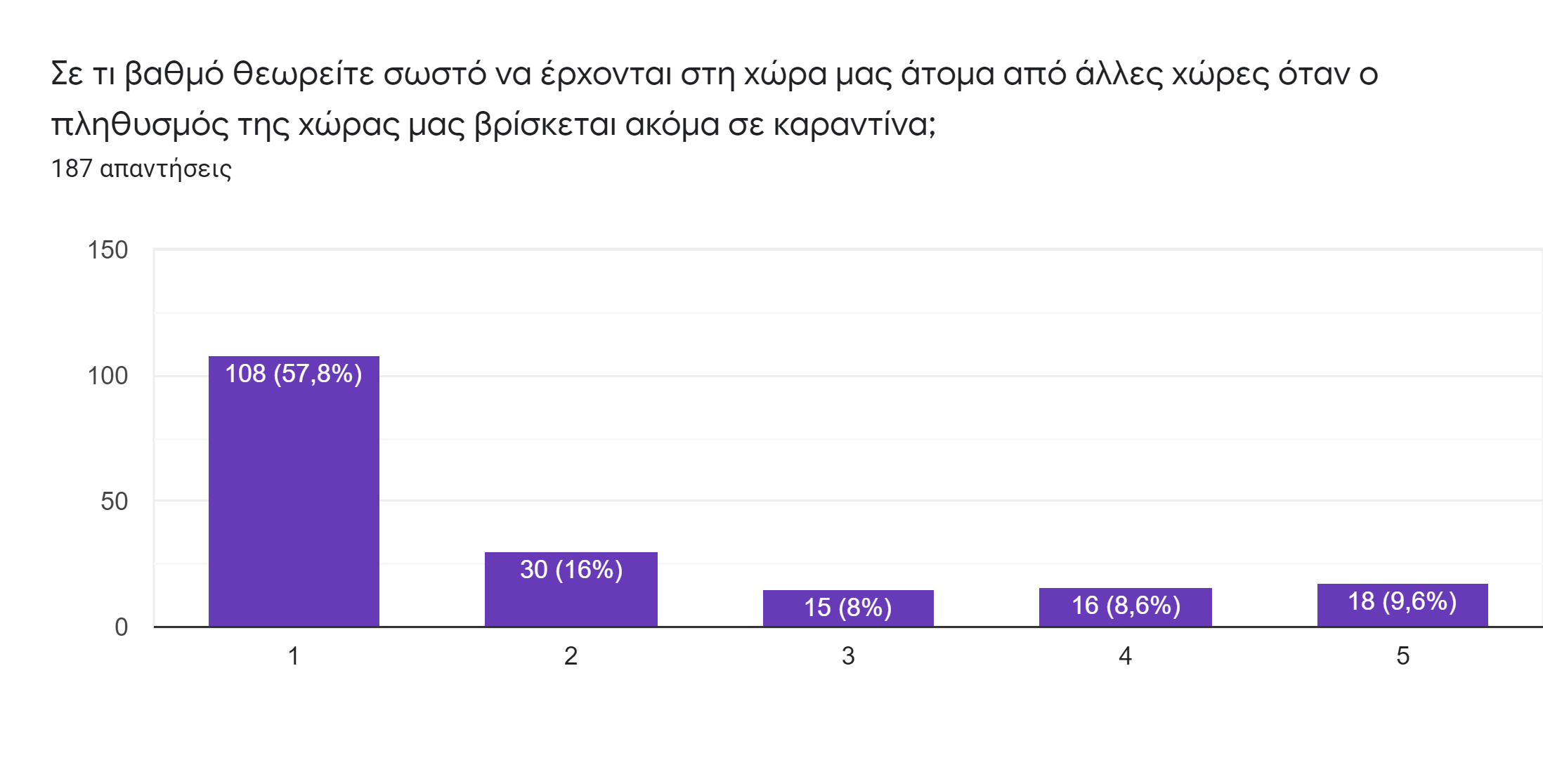 ΤΗΛΕΚΠΑΙΔΕΥΣΗ ΚΑΙ ΚΟΙΝΩΝΙΚΕΣ ΑΝΙΣΟΤΗΤΕΣ
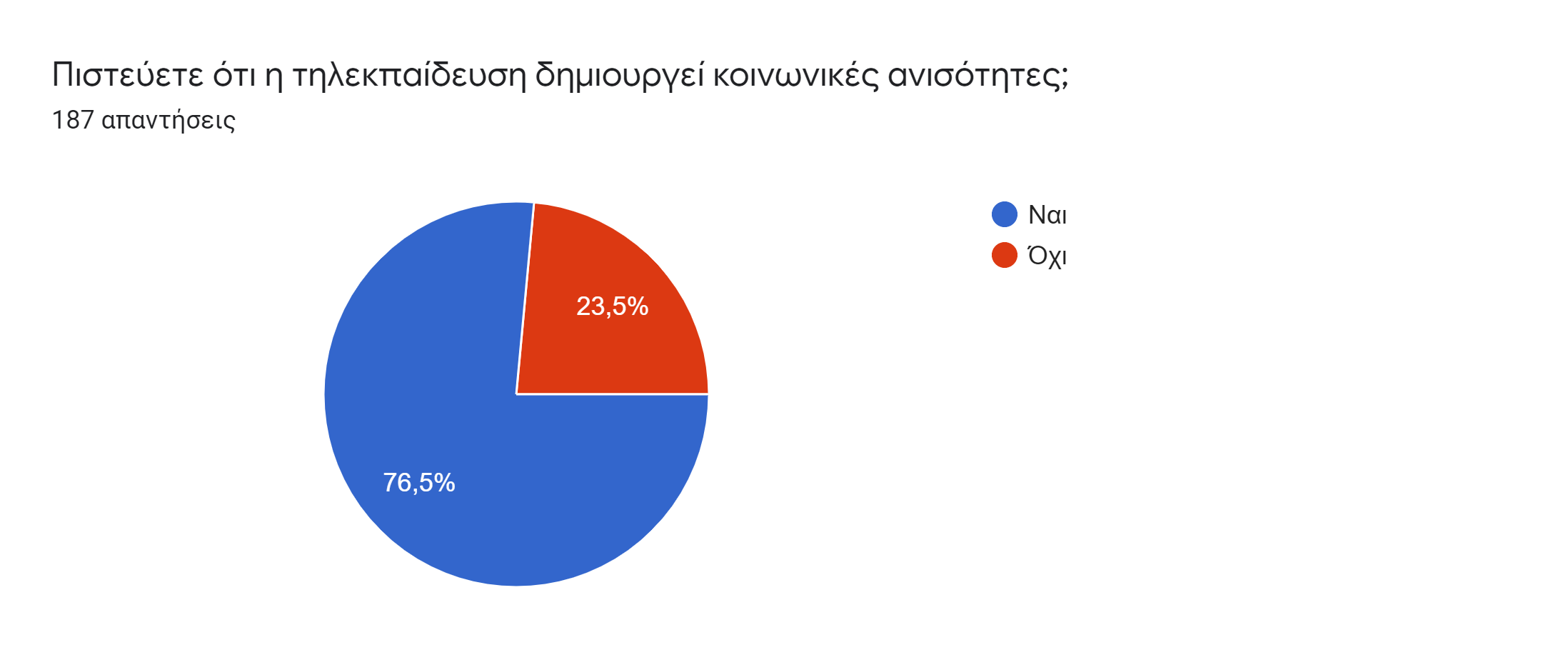 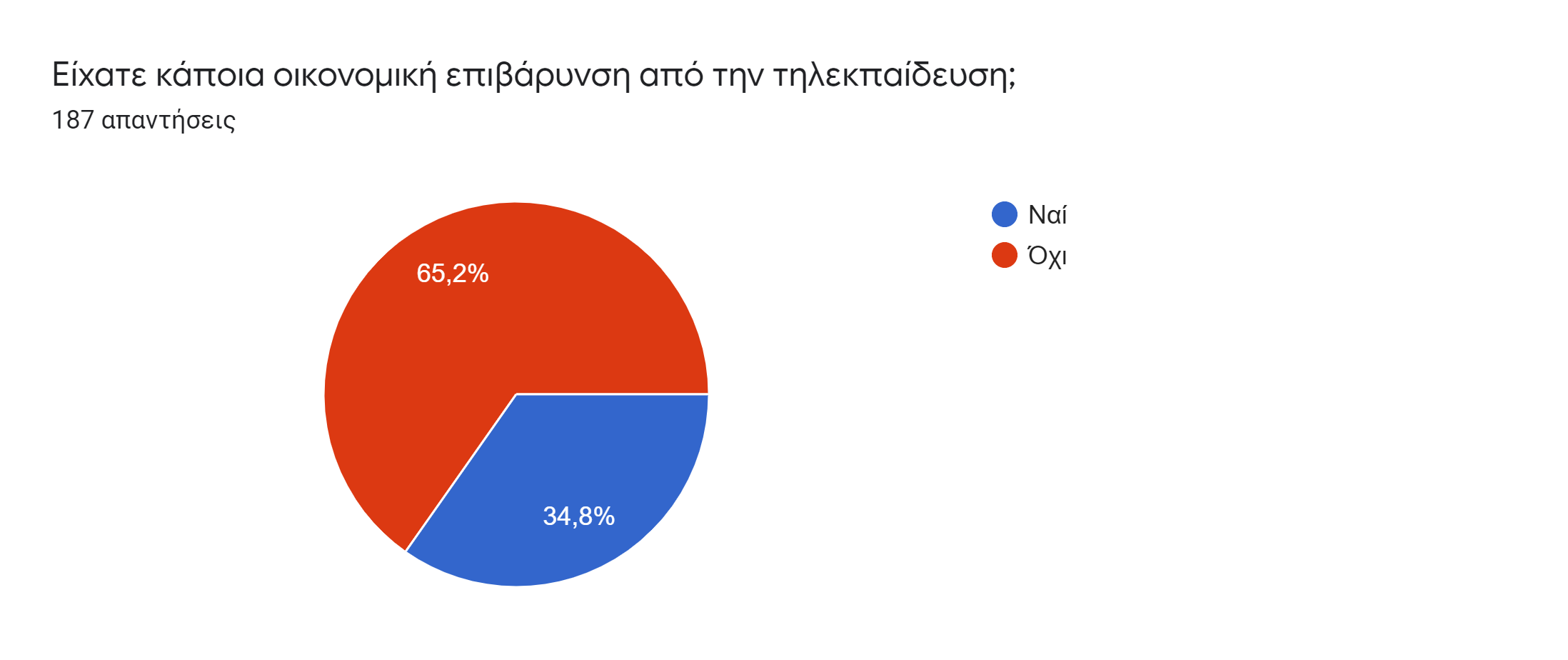 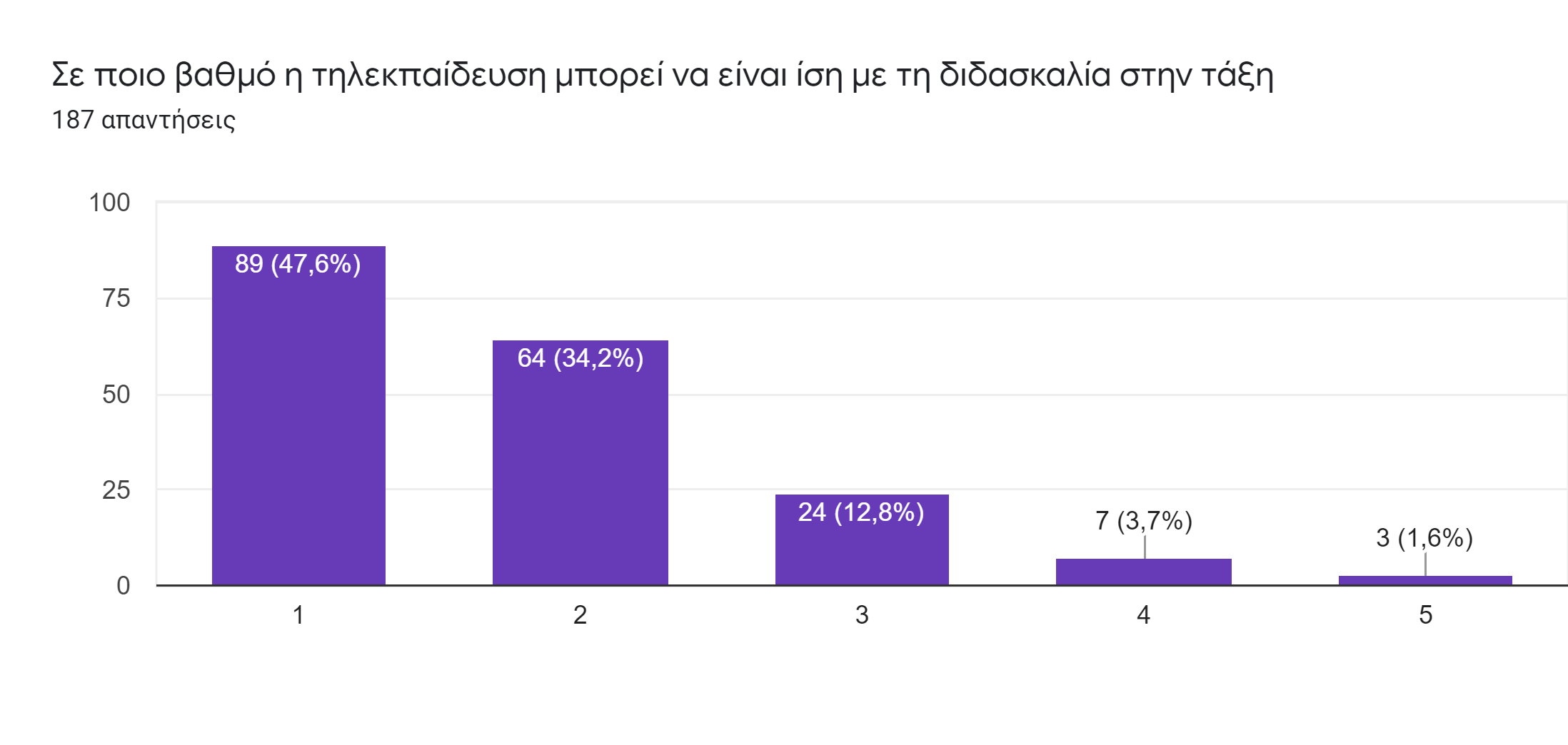 1 = ΚΑΘΟΛΟΥ
2 = ΛΙΓΟ
3 = ΑΡΚΕΤΑ
4 = ΠΟΛΥ
5 = ΠΑΡΑ ΠΟΛΥ
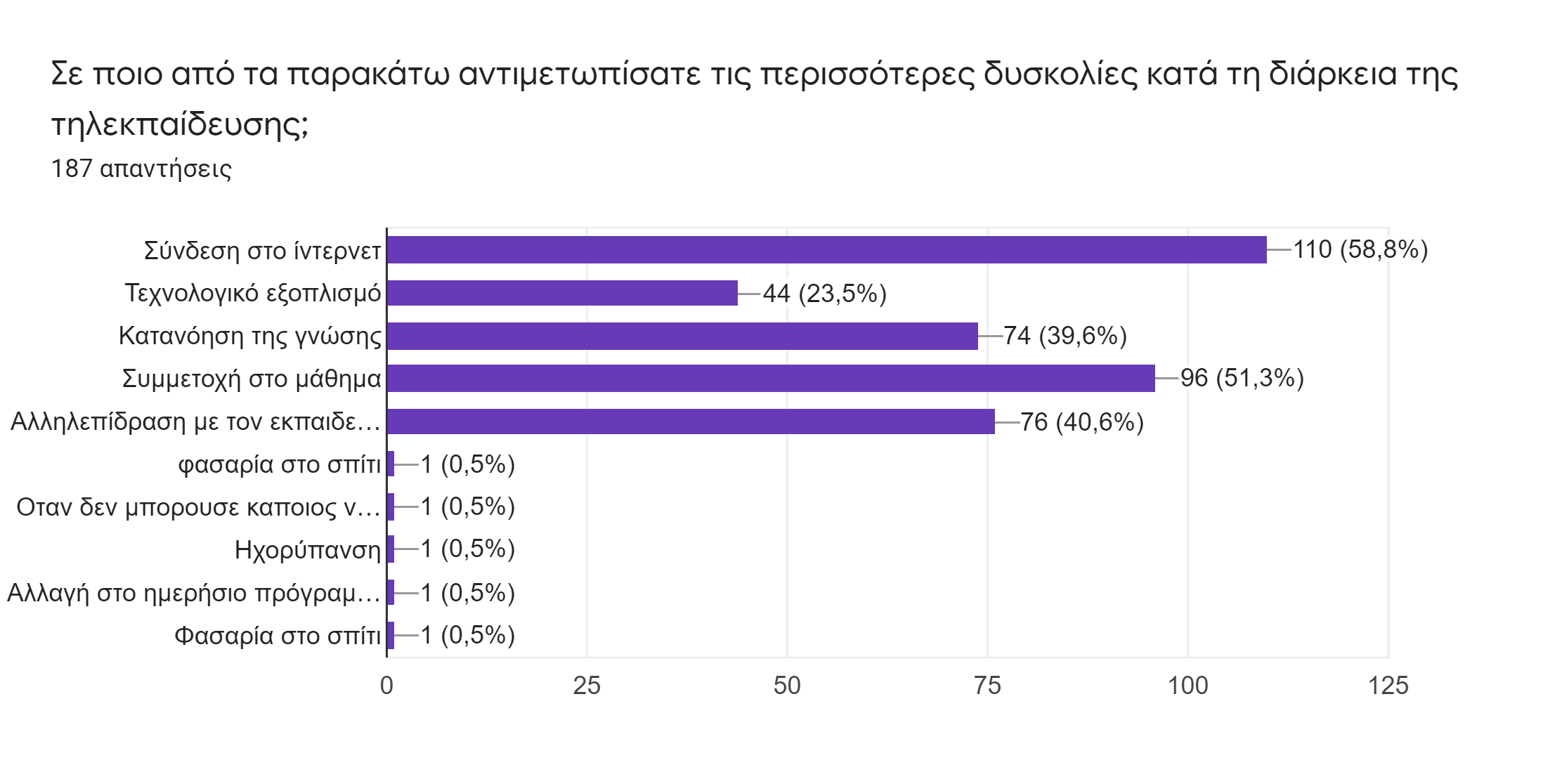 συμπΕρασμα
Σύμφωνα με τα αποτελέσματα της παραπάνω έρευνας συμπεραίνουμε ότι στο δείγμα που έλαβε μέρος αποτυπώνονται ξεκάθαρα οι επιπτώσεις των ανισοτήτων καθώς η συντριπτική πλειοψηφία των συμμετεχόντων δηλώνει επηρεασμένη τόσο από την πανδημία όσο και από την τηλεκπαίδευση σε όλους τους τομείς (κοινωνικό, οικονομικό, ψυχολογικό, κτλ.)
ΜΑΘΗΤΕΣ
Κάργατζη Μαρία
Κλουβάκης Μιχάλης
Μακρή Βίκυ
Νεαμονίτης Νίκος
Ντούλη Ελένη
Στρογγυλού Μαρίνα
Χριστάκη Δώρα
Ψαλτάκη Αγγελική
						Υπεύθυνη Καθηγήτρια
						Μενδωνίδου Ειρήνη